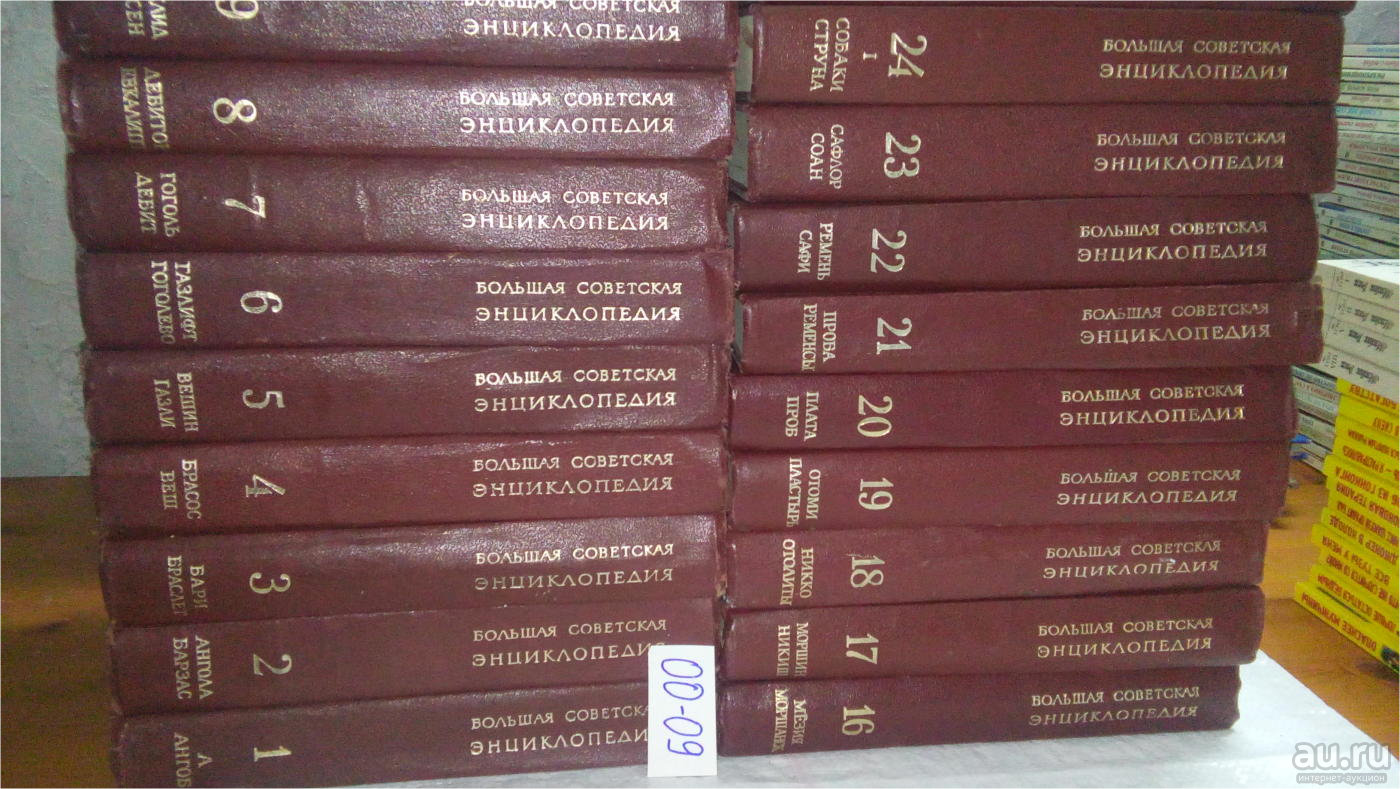 В Большой советской энциклопедии дается следующее определение: 
Великие державы -  термин, принятый для обозначения наиболее мощных государств, играющих ведущую роль на международной арене.
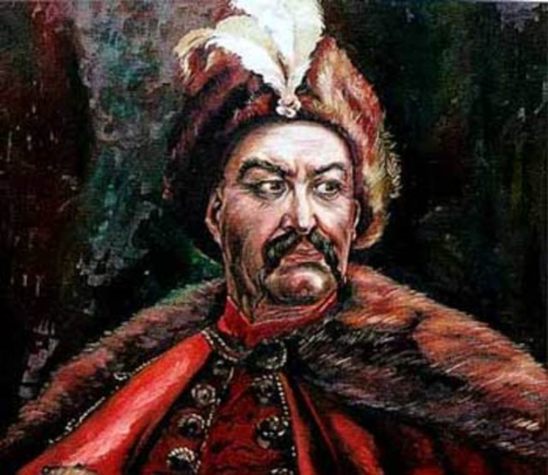 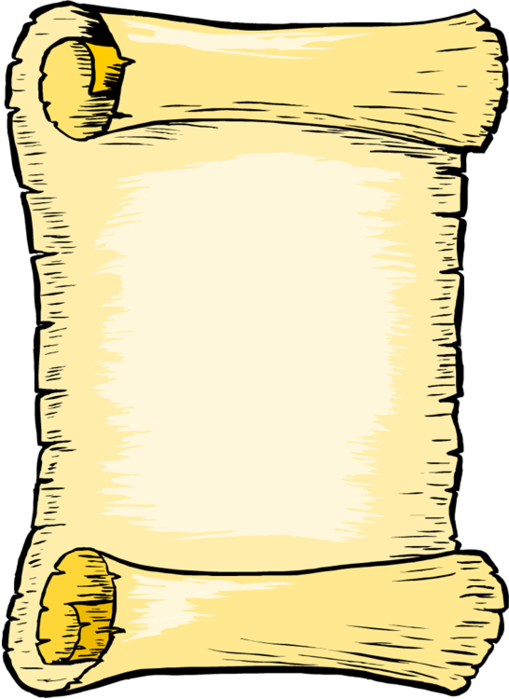 Определяем 
противоречие и 
проблему урока
Речь Богдана Хмельницкого:

Видно, нельзя нам жить без царя, так выбирайте из четырех- султана турецкого, хана крымского ,короля польского, царя православного Великой России, которого уже шесть лет мы беспрестанно умоляем быть нашим царем
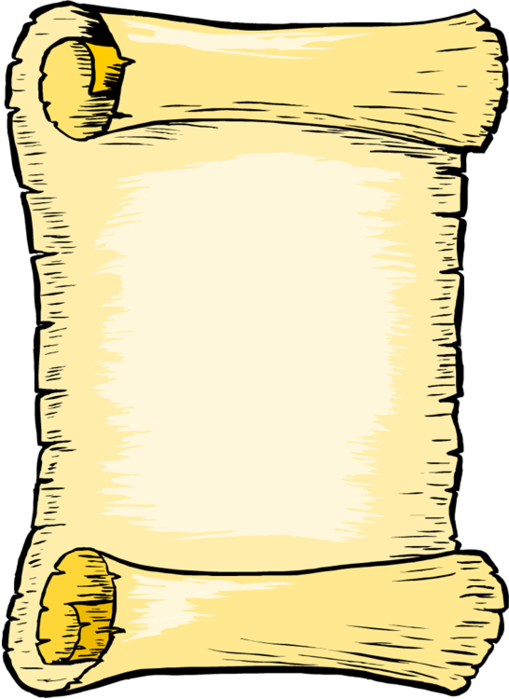 Слова шведского короля Густав-Адольфа после заключения Столбовского мира:
 « Нелегко будет России перепрыгнуть тот ручеек, который стал отделять ее от Балтийского моря».
15.01.11 23:39
Определяем  противоречие и проблему урока
Можно ли Россию в XVII веке назвать великой державой? ?
ВАША ФОРМУЛИРОВКА ПРОБЛЕМЫ МОЖЕТ НЕ СОВПАДАТЬ С АВТОРСКОЙ. 
ПОЖАЛУЙСТА, ВЫБЕРИТЕ В КЛАССЕ ТУ ФОРМУЛИРОВКУ, КОТОРАЯ ВАМ НАИБОЛЕЕ ИНТЕРЕСНА!
[Speaker Notes: Анимация поставлена на щелчок. Вопрос исчезает, возникает авторская формулировка проблемной ситуации]
Украина под властью Польши
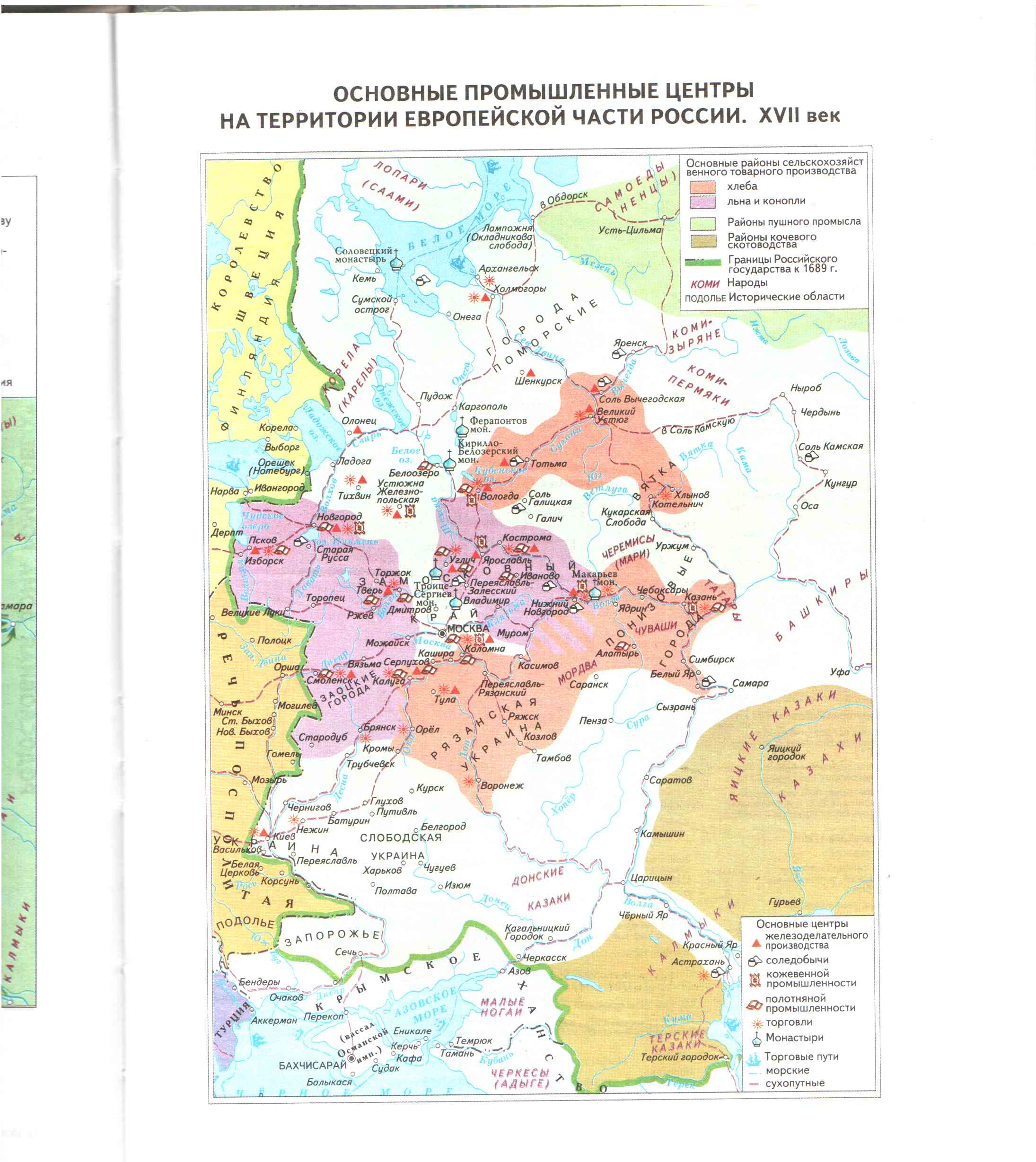 В начале XVII века земли Украины и Белоруссии находились под властью Речи Посполитой (1569)
Создана униатская церковь (1596)
Крепостной, религиозный и национальный гнет
Жители Украины
Свободные казаки
(жили в Запорожской Сечи. Руководители: атаманы и гетманы)
Свободные и крепостные  крестьяне
Украинское крестьянство оказалось в двойной зависимости от польской шляхты и своих панов
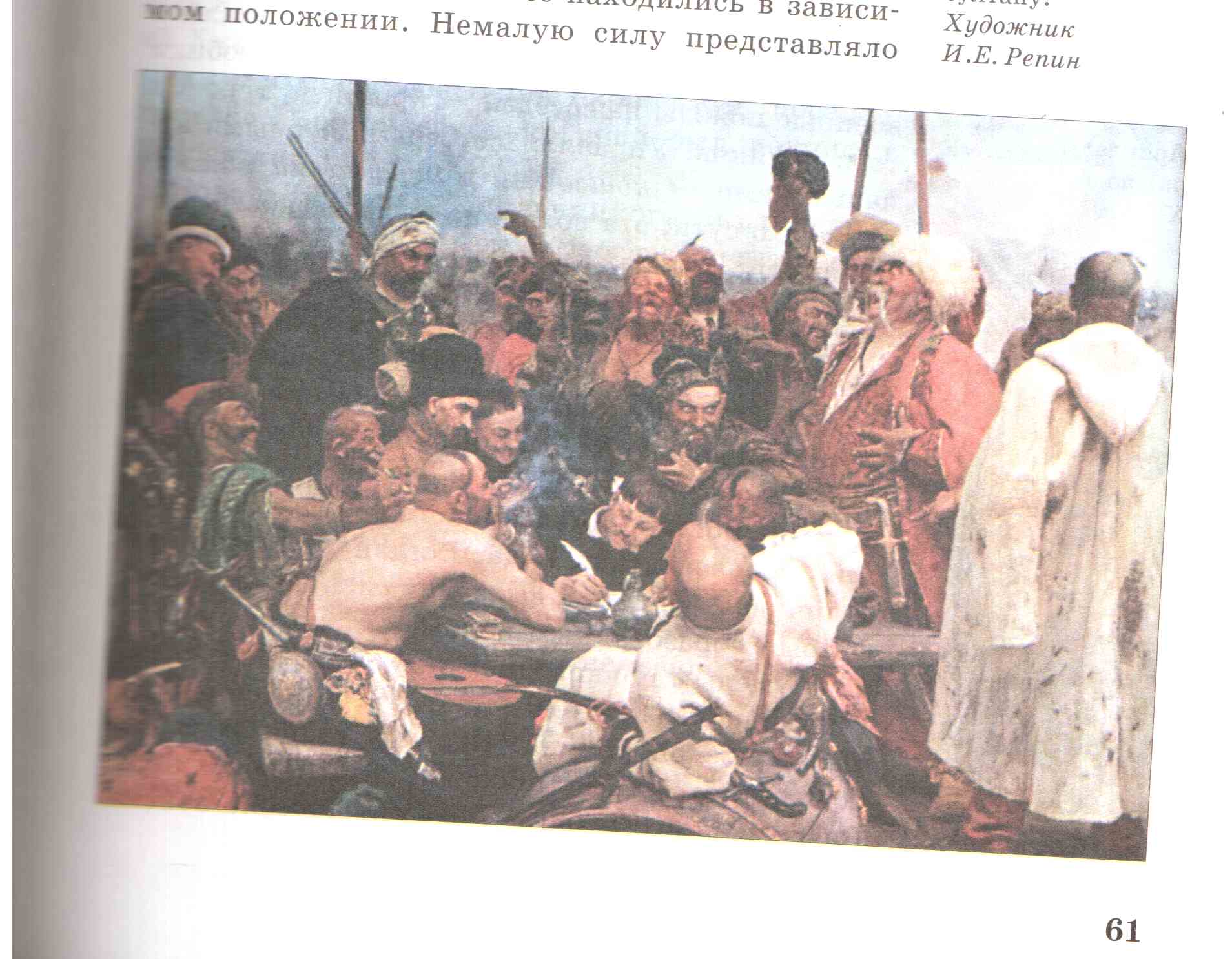 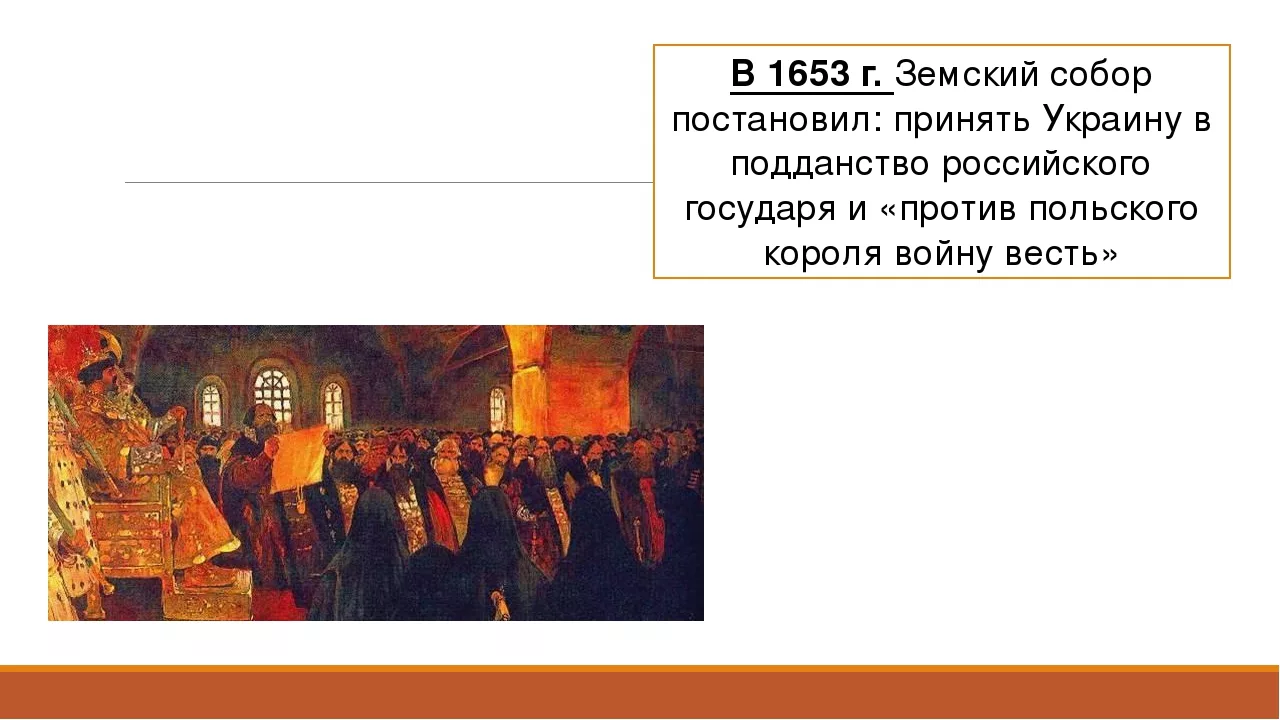 1 октября 1653 года Земский собор принимает решение  «Взять Украину под свою руку» и поддержать Хмельницкого в борьбе с поляками
Богдан (Зиновий) Михайлович Хмельницкий (около 1595-1657) - гет­ман Украины, в 1648-1654 гг. возглавлял освободительное движение украинского народа против Польши. Принадлежал к числу средних ук­раинских феодалов, его отец был казацким старшиной. Хмельницкий по­лучил хорошее образование, знал польский, турецкий, латинский языки, в молодости участвовал в сухопутных и морских походах казаков, так что имел за плечами и немалый военный опыт.
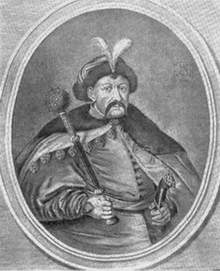 Гетман   Богдан Хмельницкий
Переяславская Рада
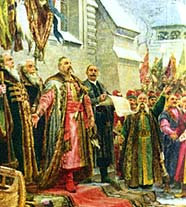 8 января 1654 года Переяславская Рада (Совет) переход Украины  в подданство России и принесение присяги на верность русскому царю
Управление
Самоуправление
Власть гетмана
Местный суд
Самостоятельная внешняя политика
Казачье войско-60 тысяч
Отсутствие крепостного права
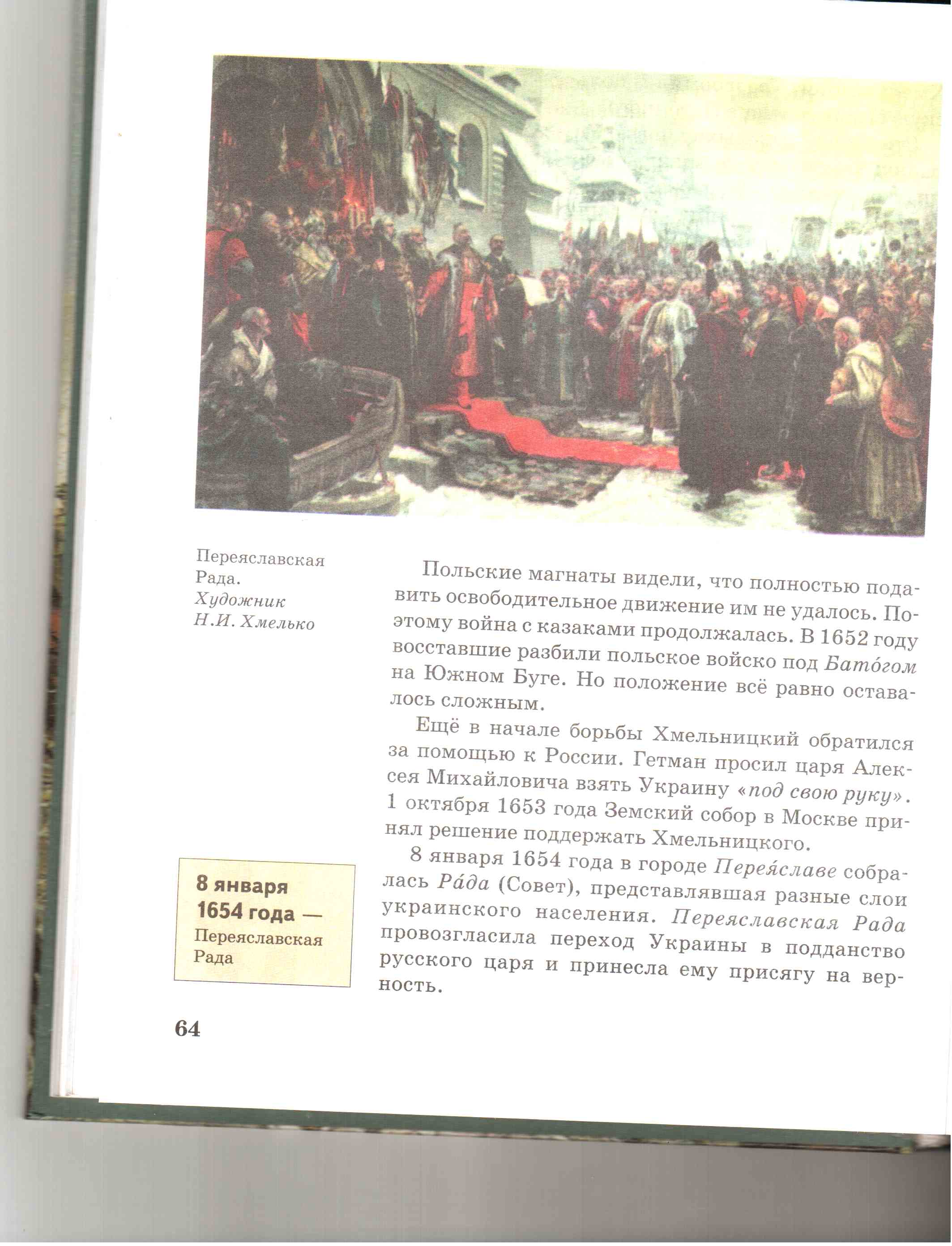 Русско- польская война1654-1657
Гетманы Иван Выговский
и  Юрий Хмельницкий


1667-Андрусовское перемирие на 13.5 лет
( Россия + Смоленск, Киев и Левобережная Украина )
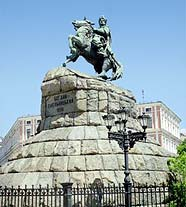 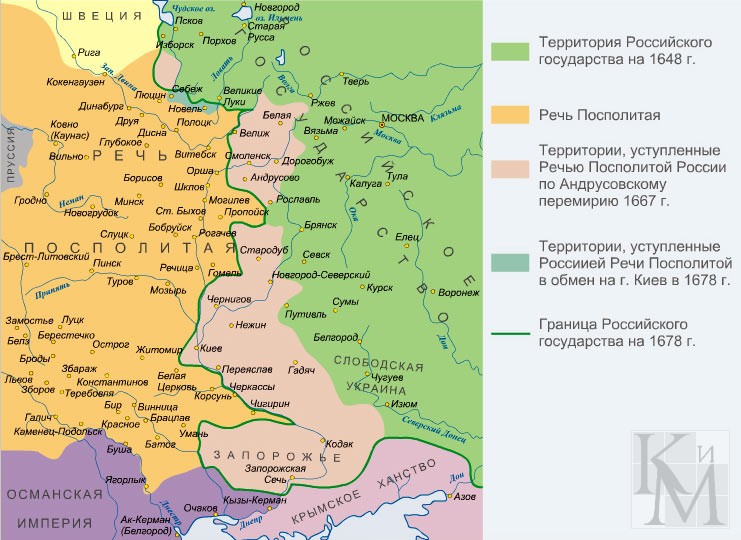 Отвечаем на проблему урока
Можно ли Россию в XVII веке назвать великой державой? ?
[Speaker Notes: Анимация поставлена на щелчок. Вопрос исчезает, возникает авторская формулировка проблемной ситуации]
Вывод   урока
Россию частично можно назвать великим и могущественным государством, т. к. именно к ней обратился Б. Хмельницкий, считая ее более  сильным государством, чем Речь Посполитая. Но в тоже время Россия не готова была воевать с более сильным государством: Турцией и Швецией.
[Speaker Notes: Анимация поставлена на щелчок. Вопрос исчезает, возникает авторская формулировка проблемной ситуации]
В результате урока мне открылись:
Два  самых важных имени ….

Два  самых важных события ….

Два самых важных качества человека  ……

Два самых важных чувства (эмоции)…..
В результате урока мне открылись:
Два  самых важных имени – Б.Хмельницкий, Алексей Михайлович Романов
Два  самых важных события – Переяславская рада 1654г; Андрусовское перемирие 1667г.
Два  самых важных качества – смелость, мужество, милосердие, патриотизм, честь и достоинство, ответственность…..
Два  самых важных чувства – любовь, гордость, интерес…